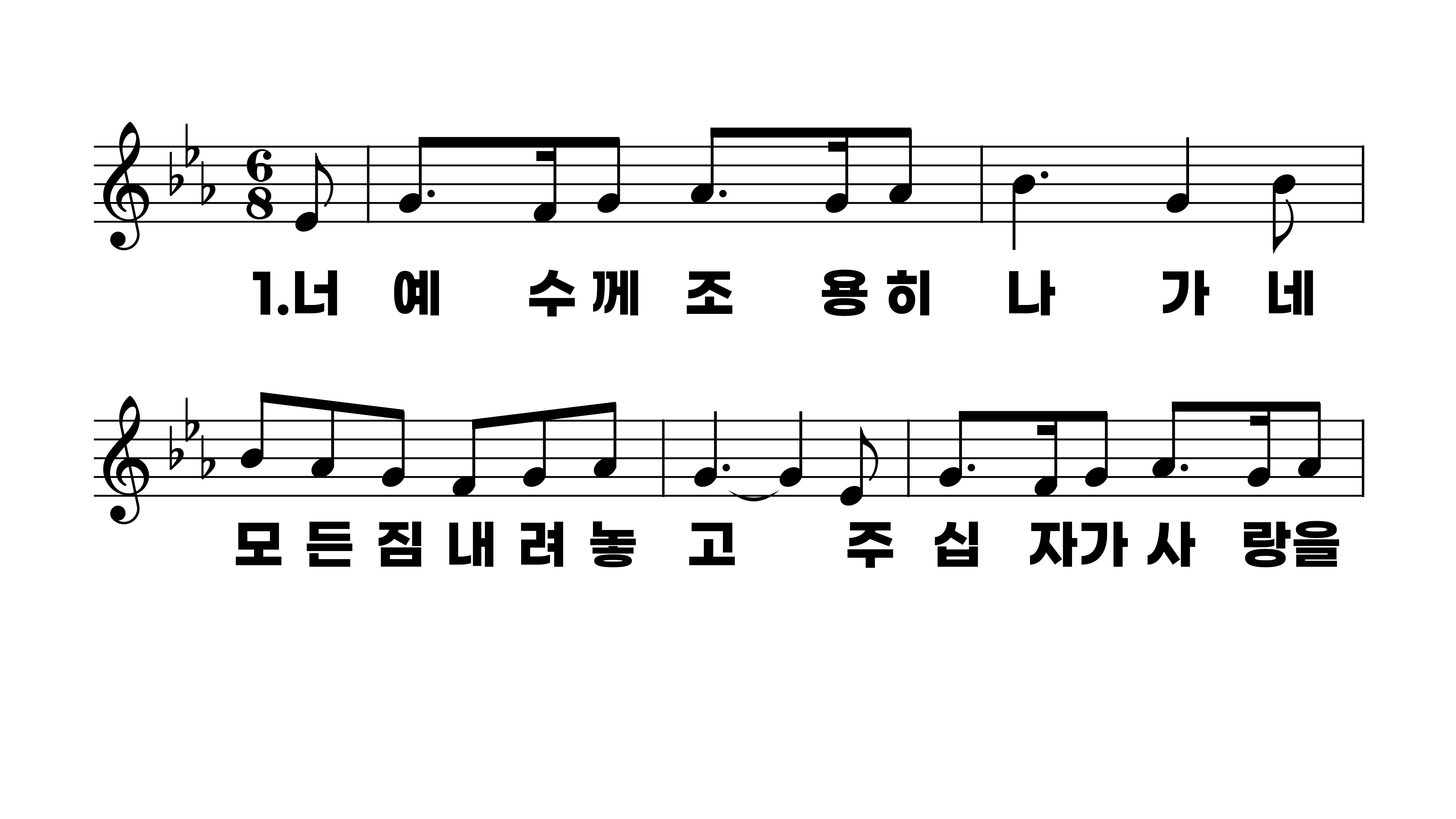 539장 너 예수께 조용히 나가
1.너예수께조
2.주예수의은
3.주예수를친
4.너주님과사
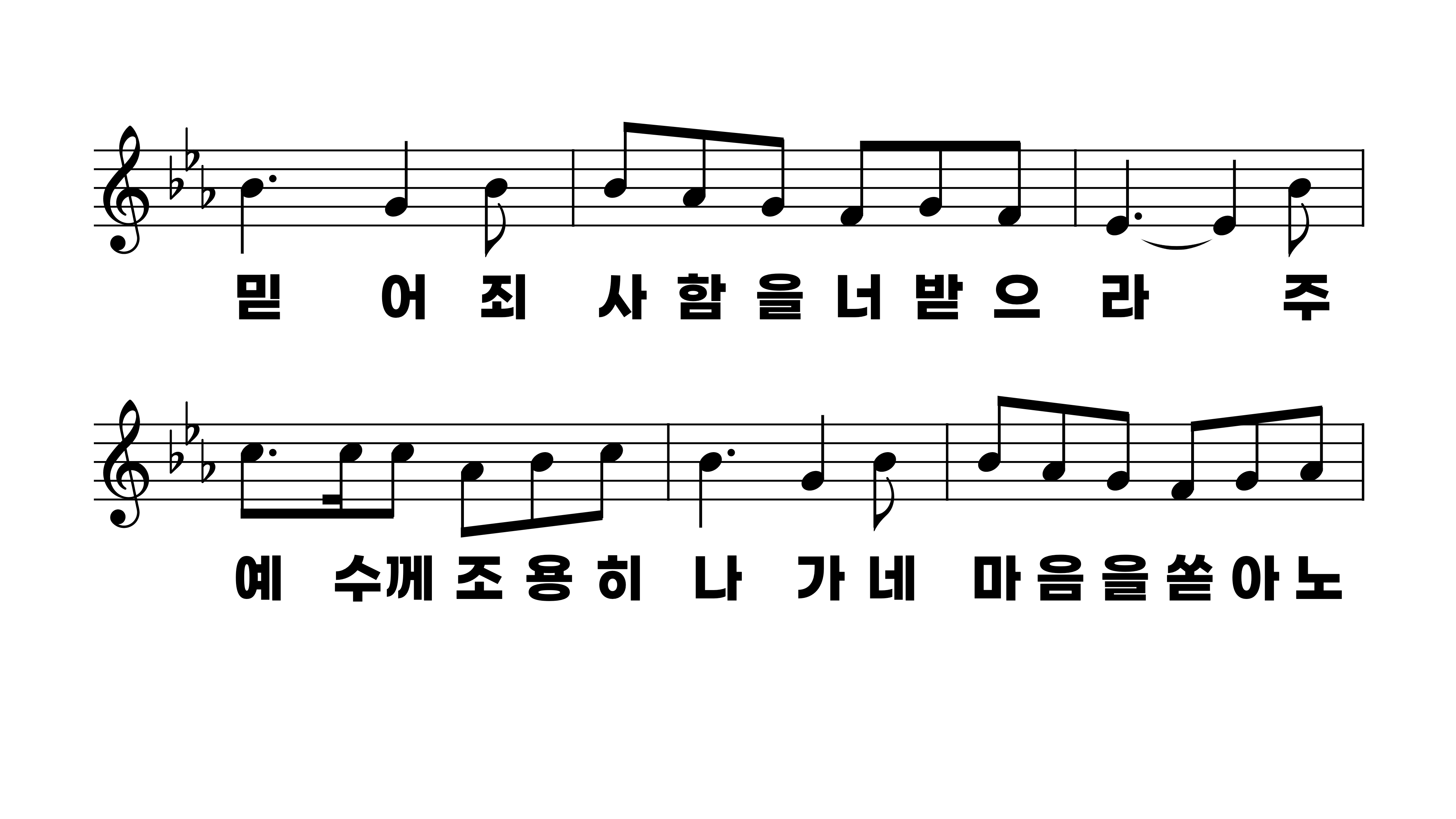 539장 너 예수께 조용히 나가
1.너예수께조
2.주예수의은
3.주예수를친
4.너주님과사
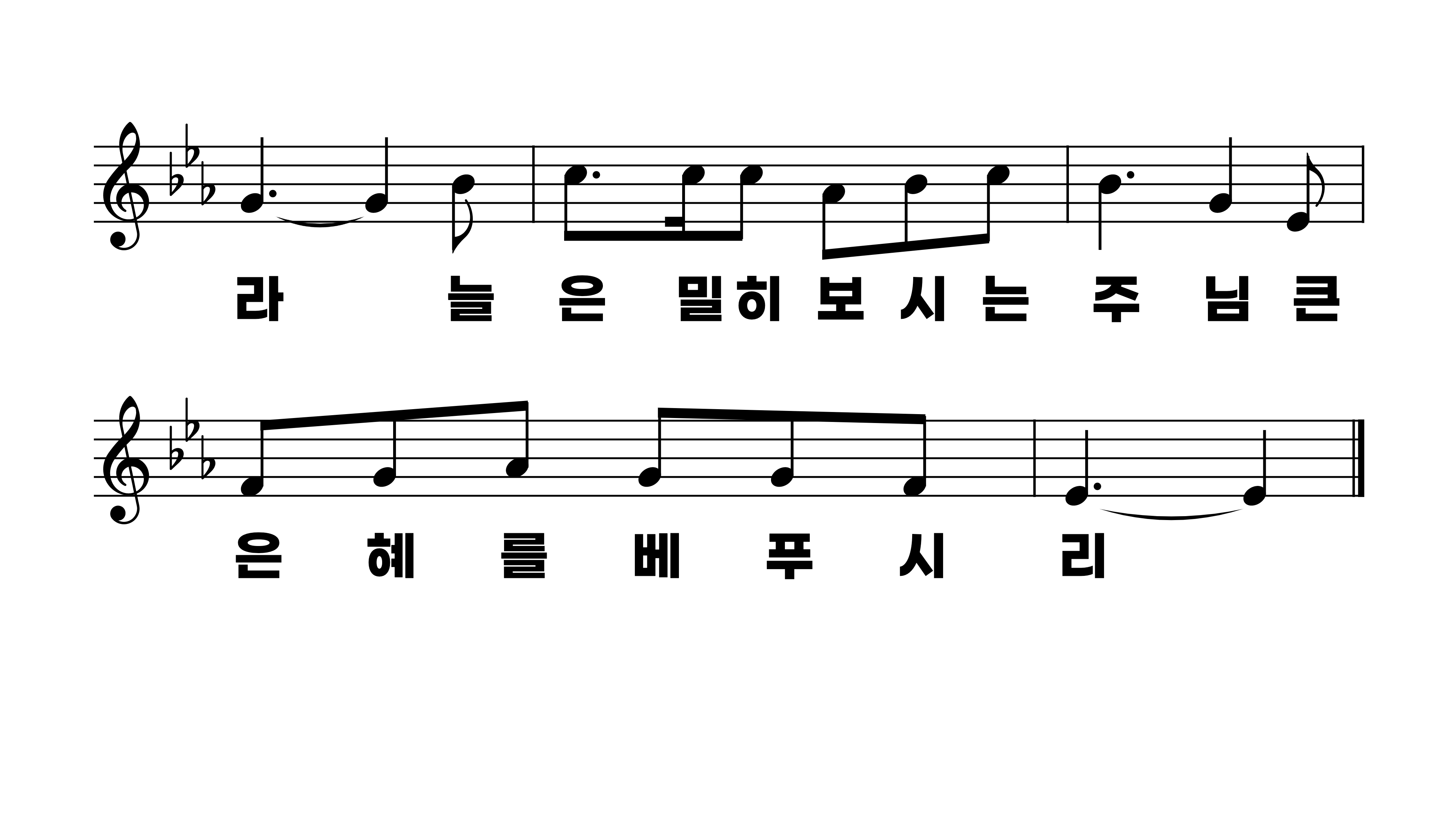 539장 너 예수께 조용히 나가
1.너예수께조
2.주예수의은
3.주예수를친
4.너주님과사
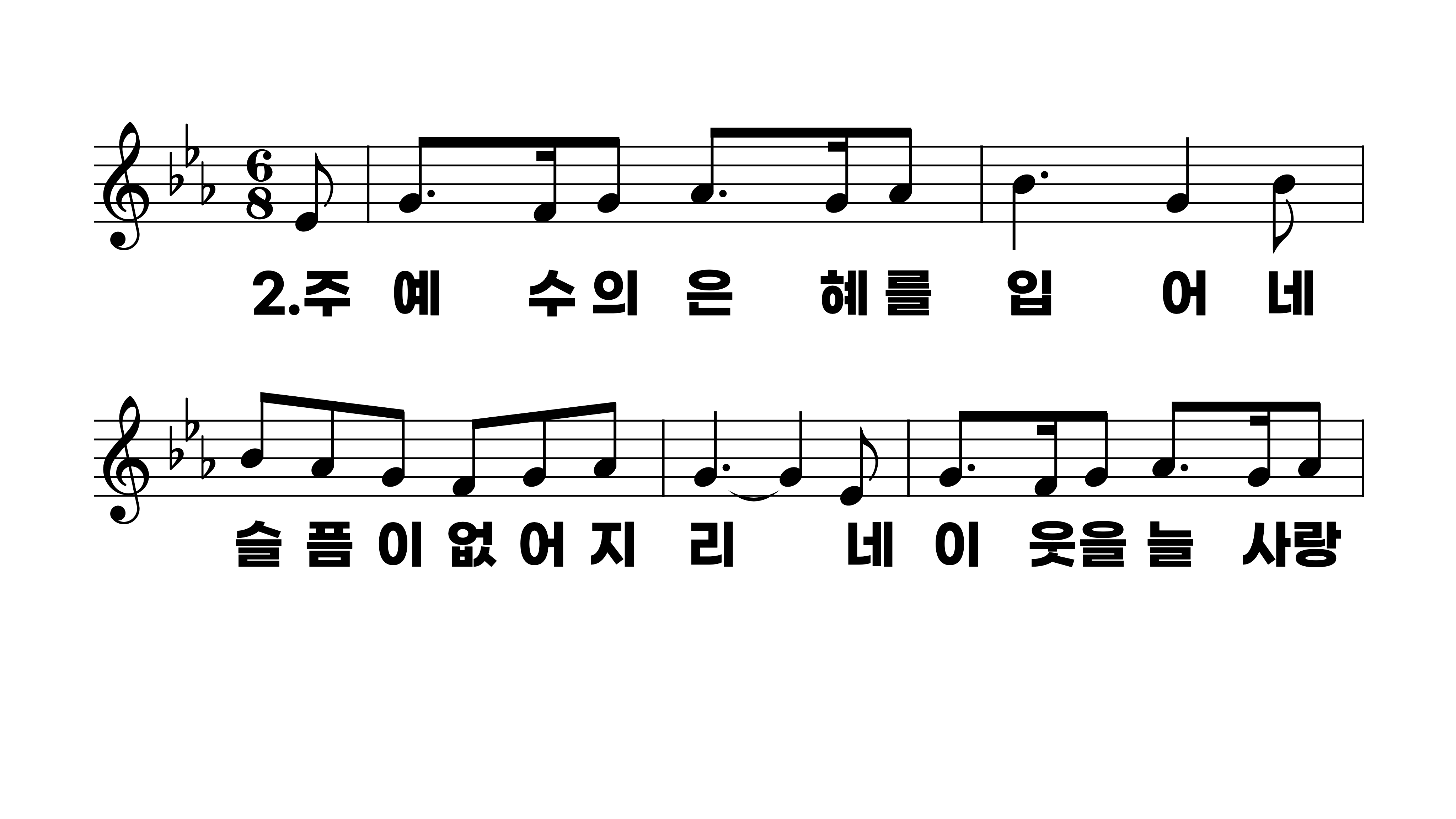 539장 너 예수께 조용히 나가
1.너예수께조
2.주예수의은
3.주예수를친
4.너주님과사
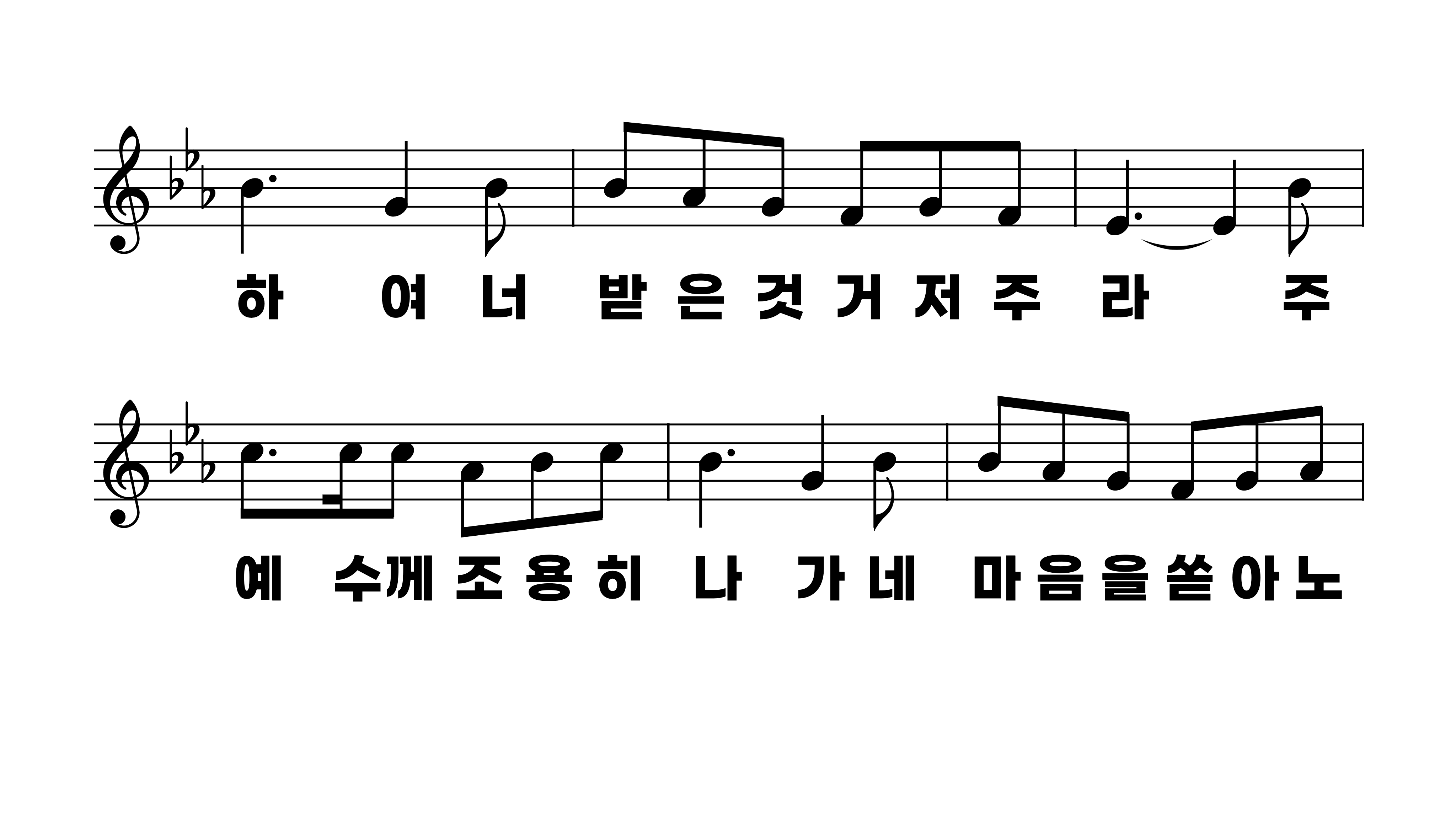 539장 너 예수께 조용히 나가
1.너예수께조
2.주예수의은
3.주예수를친
4.너주님과사
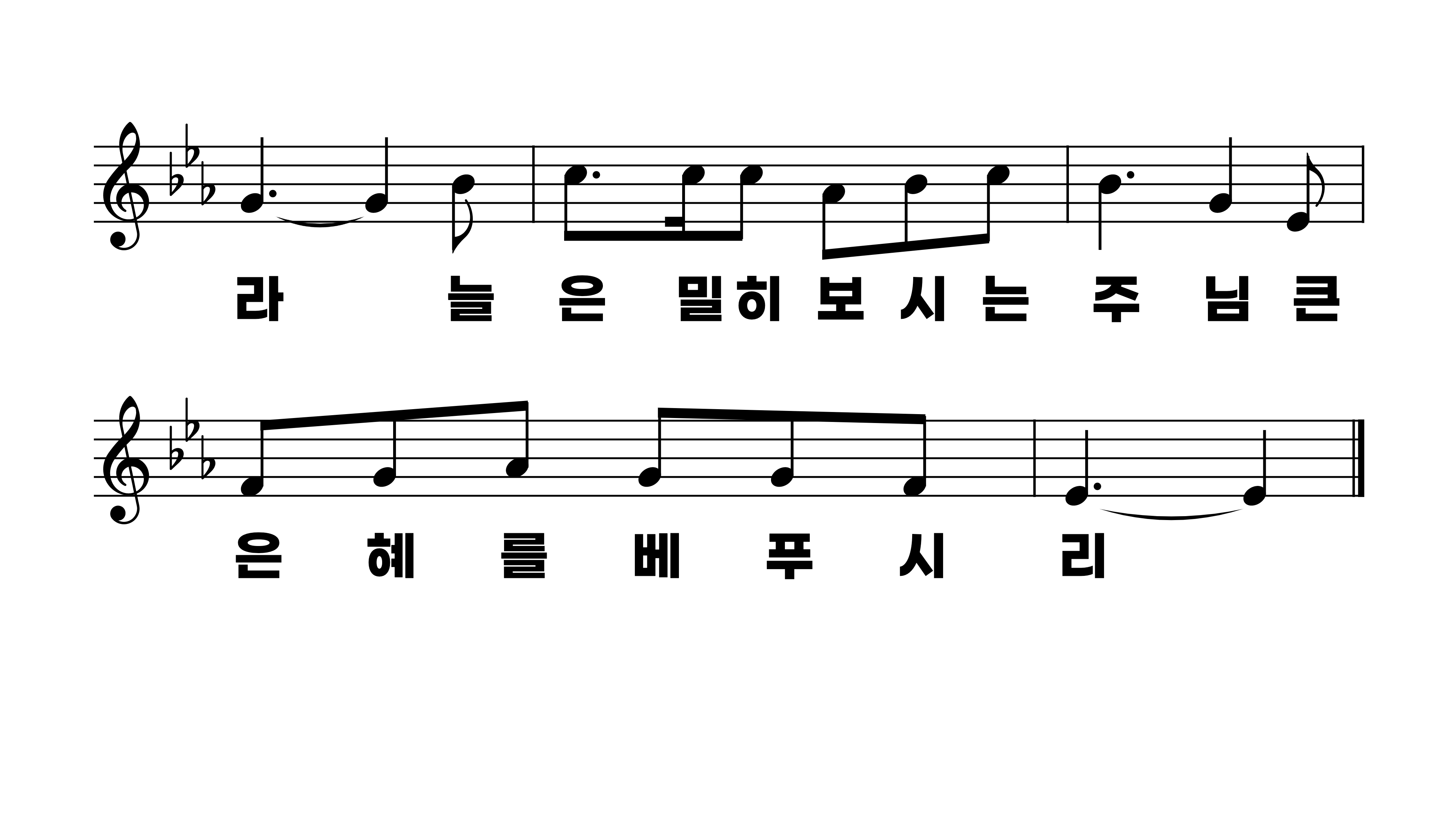 539장 너 예수께 조용히 나가
1.너예수께조
2.주예수의은
3.주예수를친
4.너주님과사
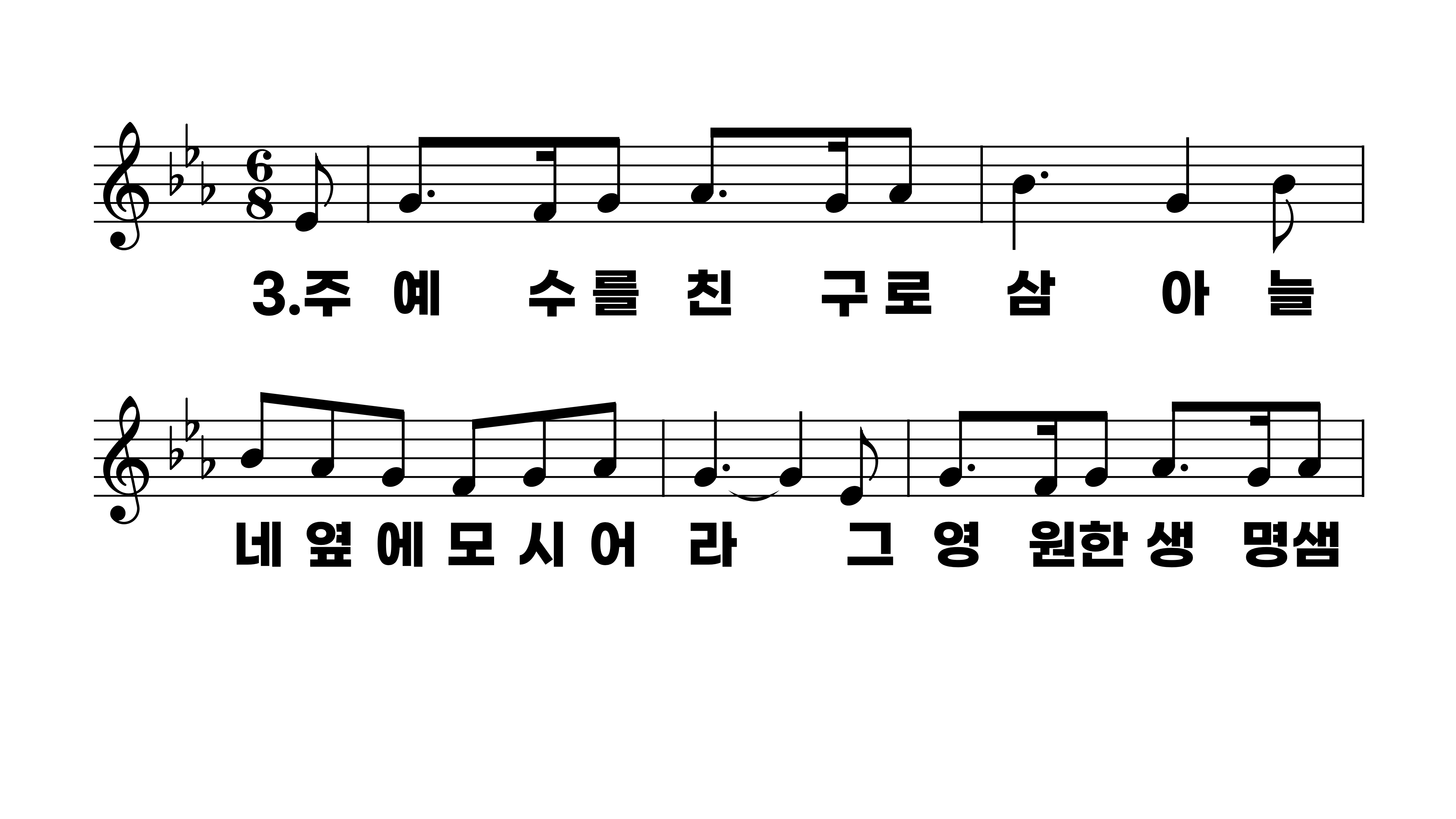 539장 너 예수께 조용히 나가
1.너예수께조
2.주예수의은
3.주예수를친
4.너주님과사
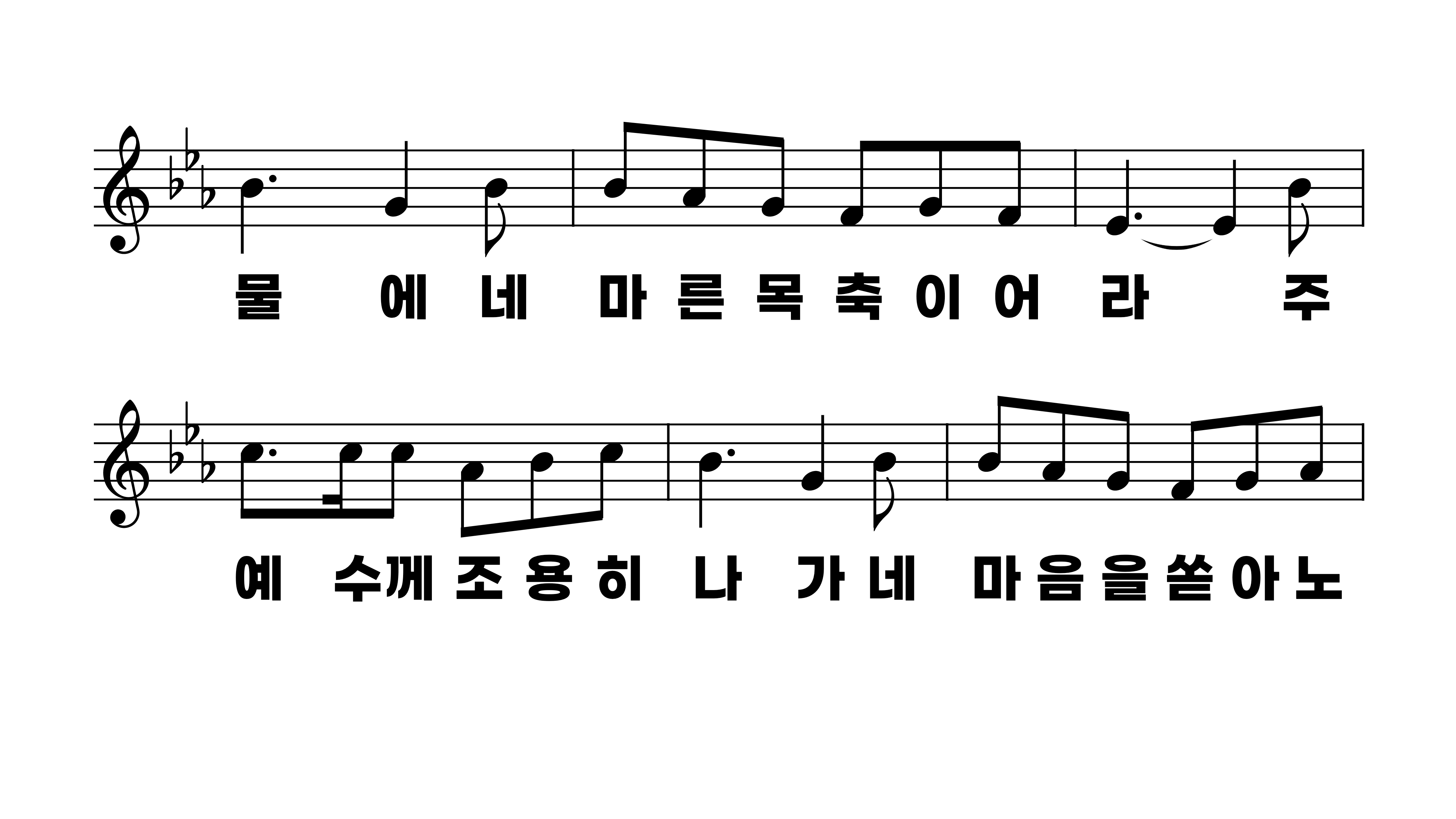 539장 너 예수께 조용히 나가
1.너예수께조
2.주예수의은
3.주예수를친
4.너주님과사
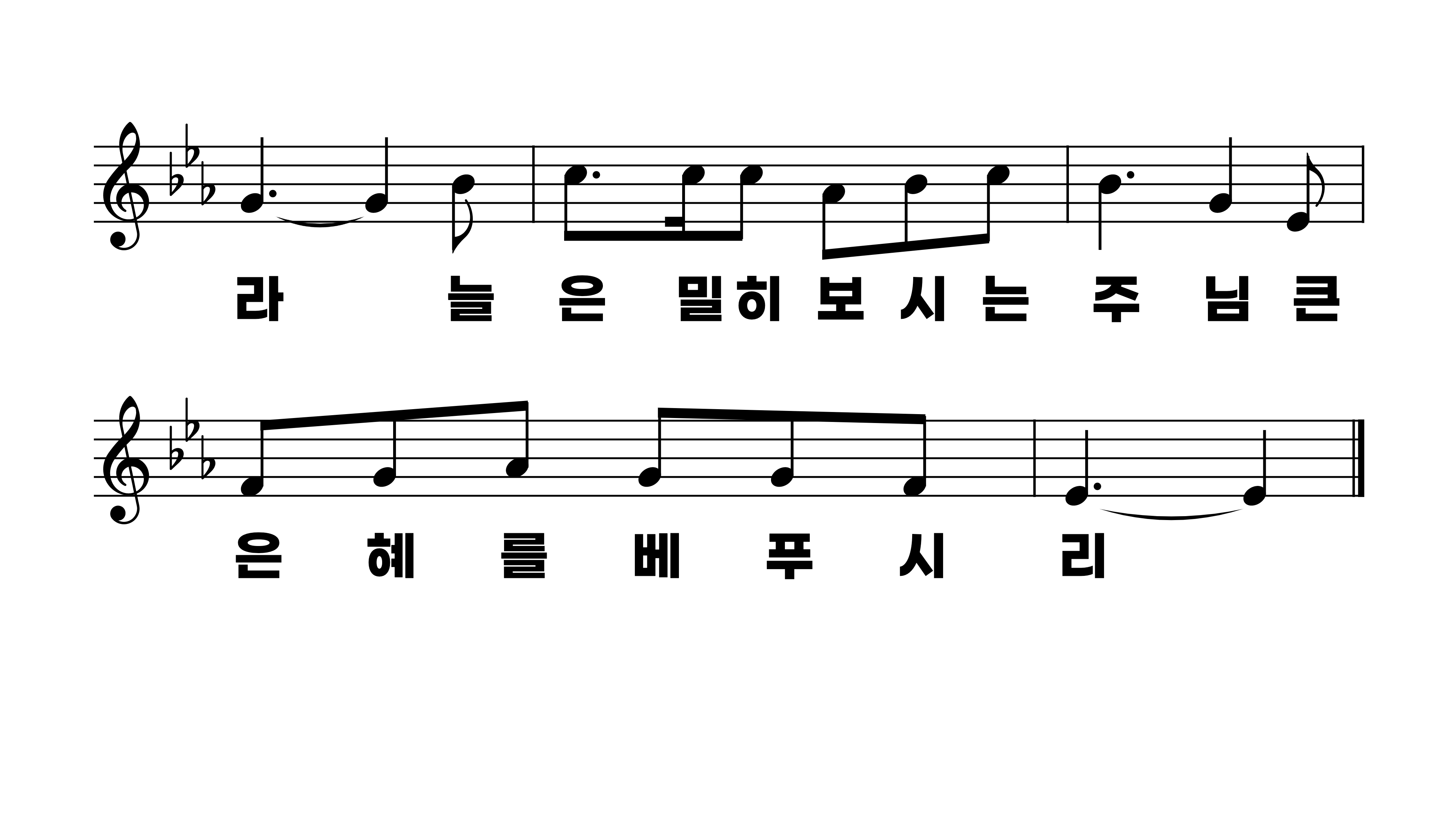 539장 너 예수께 조용히 나가
1.너예수께조
2.주예수의은
3.주예수를친
4.너주님과사
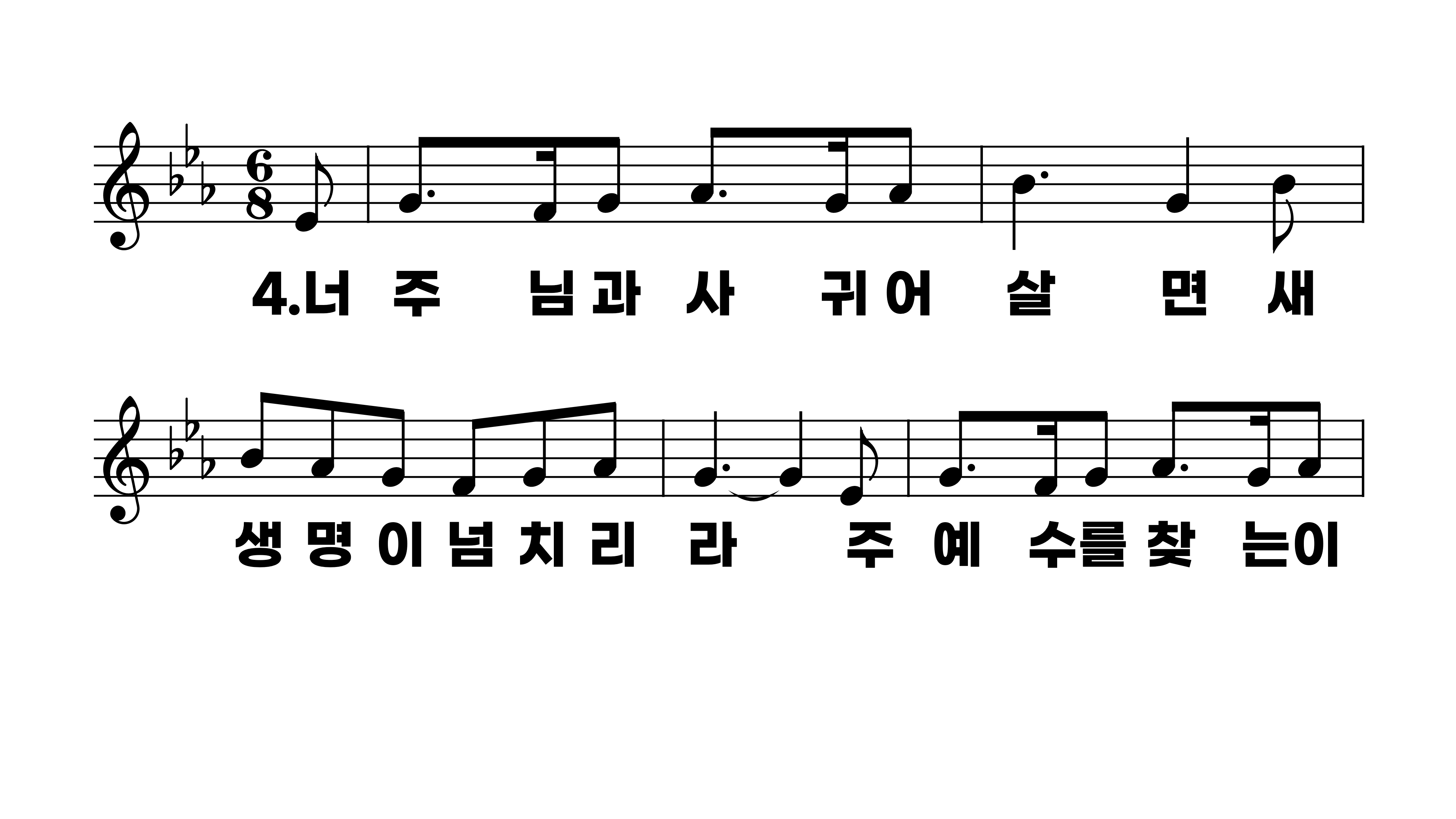 539장 너 예수께 조용히 나가
1.너예수께조
2.주예수의은
3.주예수를친
4.너주님과사
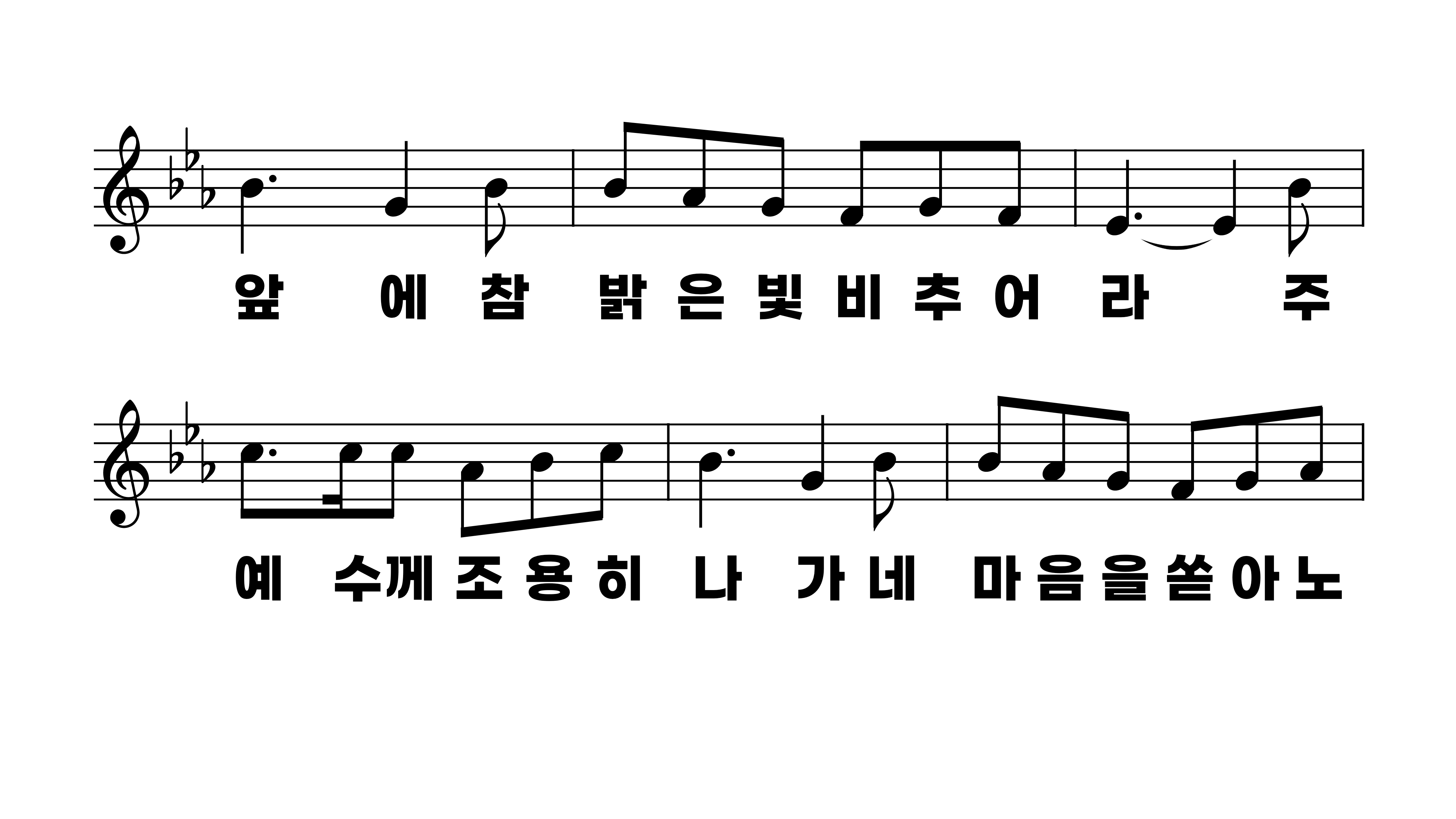 539장 너 예수께 조용히 나가
1.너예수께조
2.주예수의은
3.주예수를친
4.너주님과사
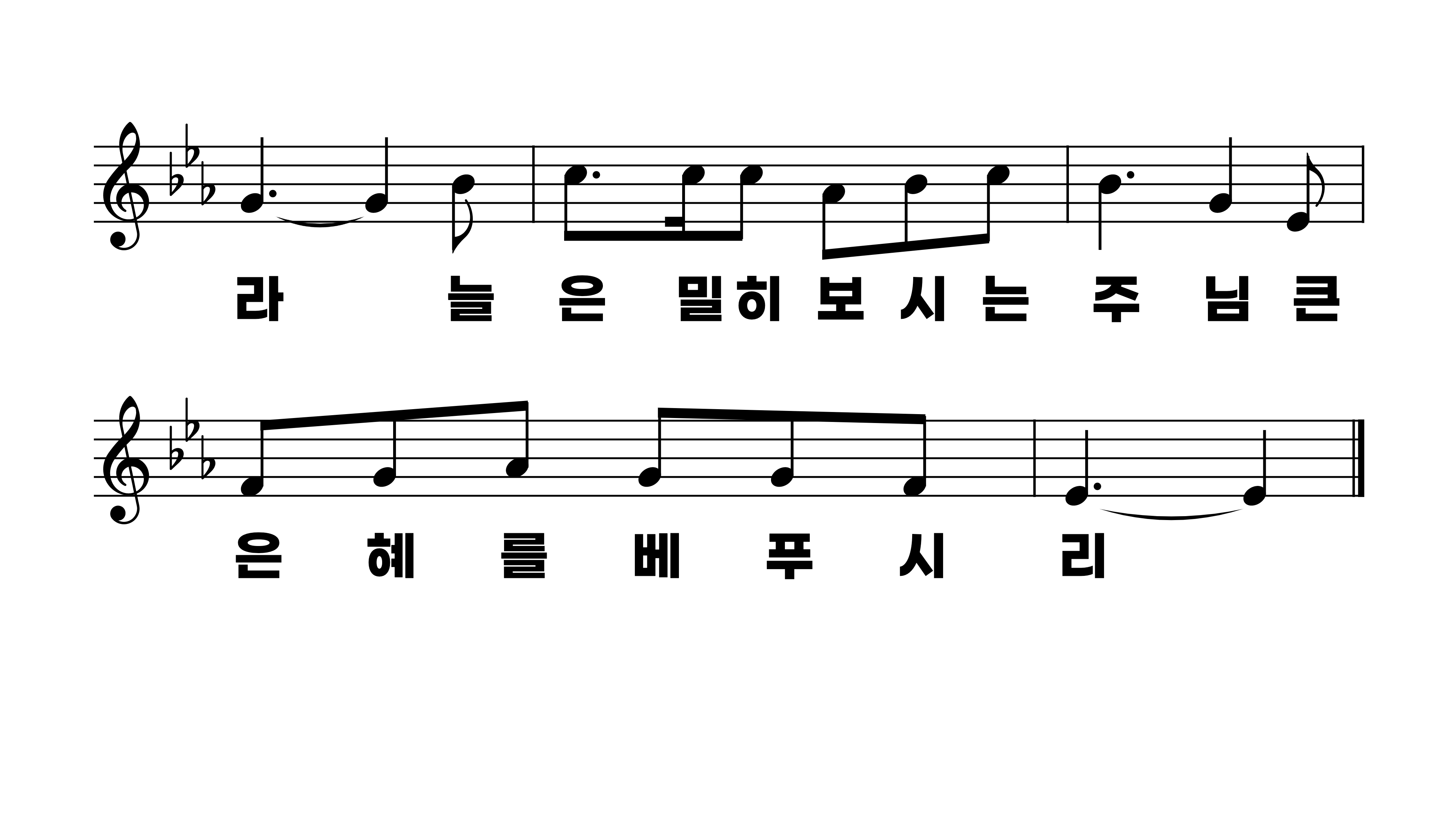 539장 너 예수께 조용히 나가
1.너예수께조
2.주예수의은
3.주예수를친
4.너주님과사